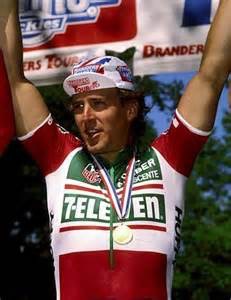 1
THANK YOU
2
Parkinson’s is a Life-Changing Event for You and Your Caregiver and Your Family
3
“The Only Thing that is Constant is Change”					- Greek Philosopher   					   Heraclitus 500 BC
4
“CHANGE is continually occurring in our lives with or without our influence”
- American Philosopher 				    				John Baumann 2015 AD
5
Are you willing to do what it takes to exert as much influence as possible on this Life-changing Event?
6
Grant me the serenity to accept the things I cannot change,the COURAGE to change the things I can, and the wisdom to know the difference.
7
PERSPECTIVE
WORST thing that has ever happened to me
8
Eternal OptimistFor the “Best”I Truly Believe that There is a Plan
9
WHO AM I?
 Identity void
10
Inspirational Speaker WJSHTHP
11
JUST KEEP MOVING FORWARD andREGAIN YOUR SHOUTHOW?R
12
CREATE A PLAN

DAILY ACTION ITEMS
13
MY DAILY ACTION PLAN
TIMELY MEDICATION – Tools/ Ability to ….
HEALTHY DIET
EXERCISE BEYOND MY COMFORT ZONE
STAY ENGAGED - MENTAL STIMULATION
14
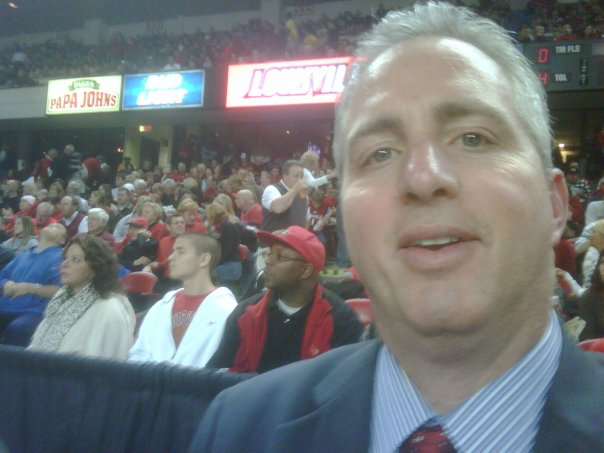 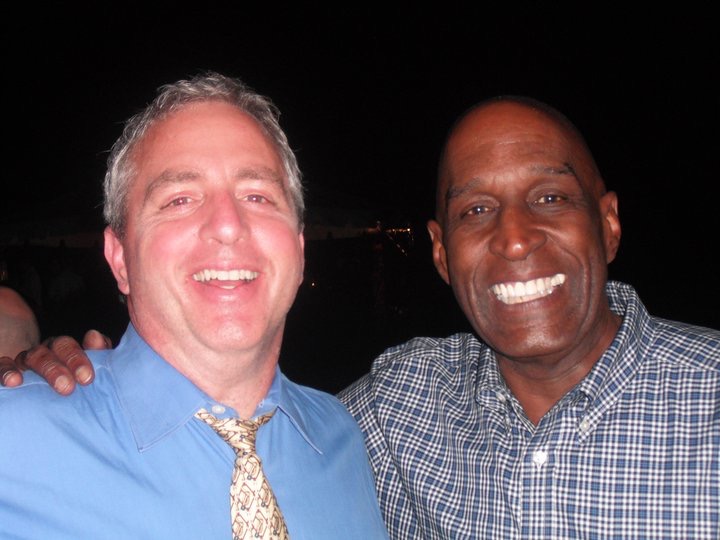 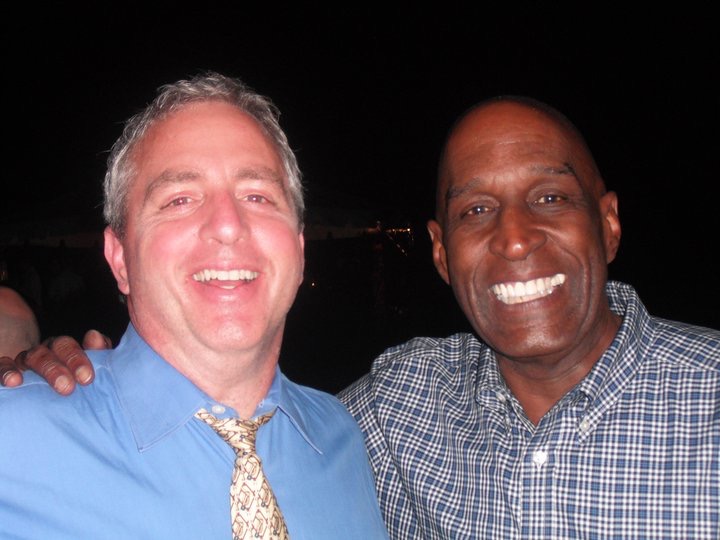 15
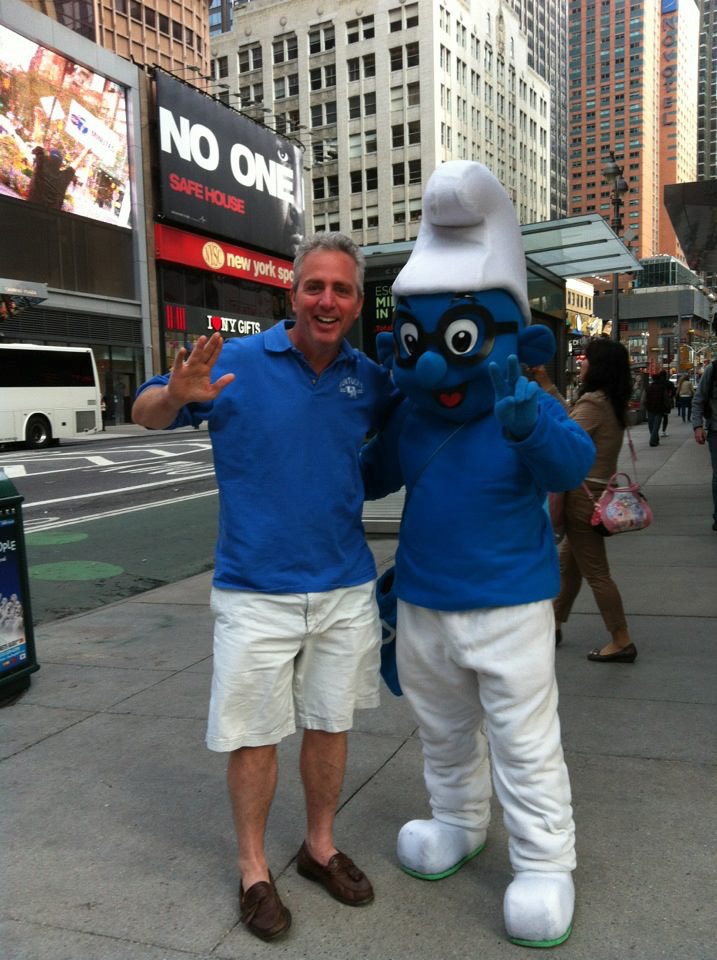 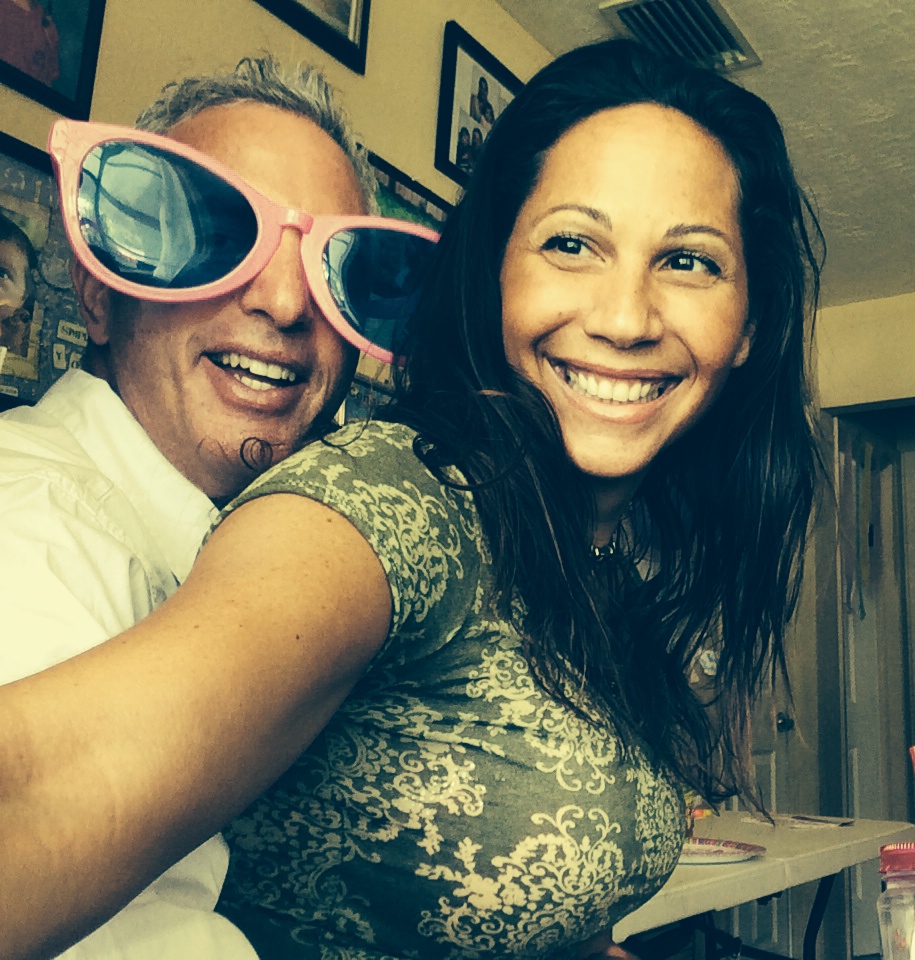 Maintain Your Sense of Humor
16
TAP INTO YOUR INNER STRENGTH
17
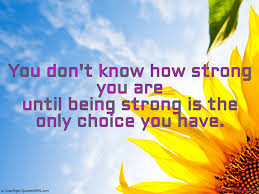 18
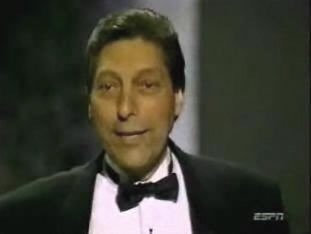 19
20
WHENEVER THE SEEDS OF SELF-PITY START TO CREEP INTO MY MIND ….
21
UNCOVER YOUR PURPOSE
22
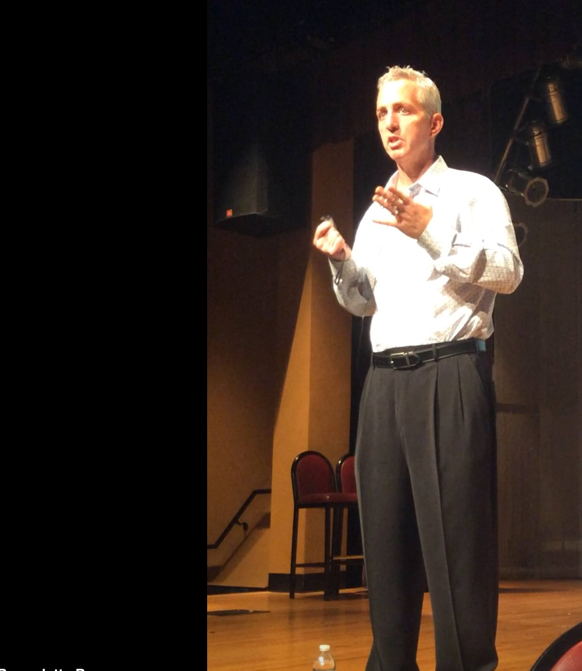 23
24
DISCOVER YOUR JOY
25
MY FORMER JOYS
Moving forward
26
MY JOYS TODAY
MY FAMILY
MY FRIENDS
SOCIAL INTERACTION
INSPIRING OTHERS TO HELP THEMSELVES
27
BELIEVE IN YOURSELF AND YOUR TEAMYOUR
28
29
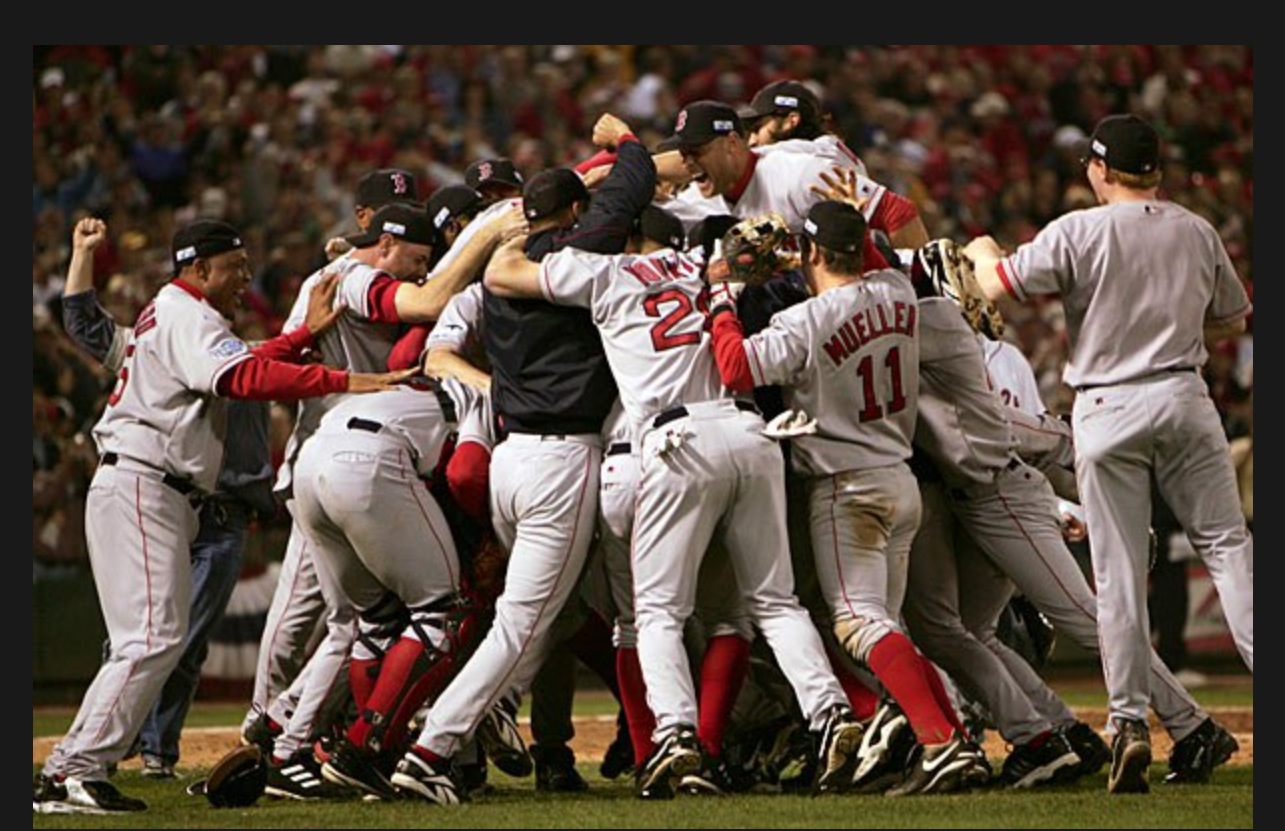 30
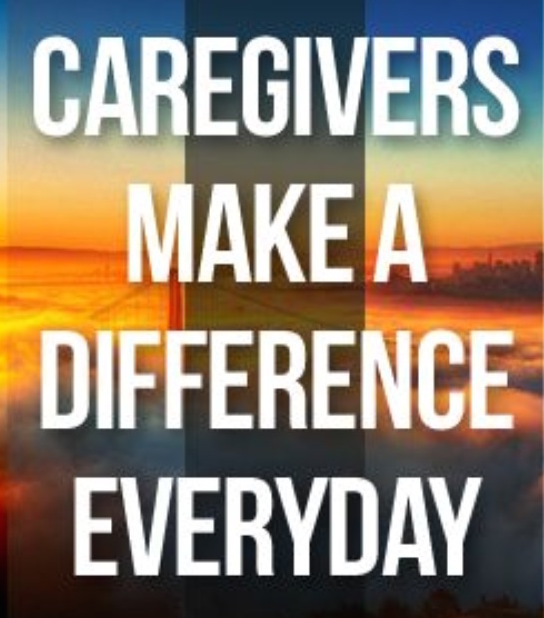 31
RTBDA
32
LIVE in every moment
33
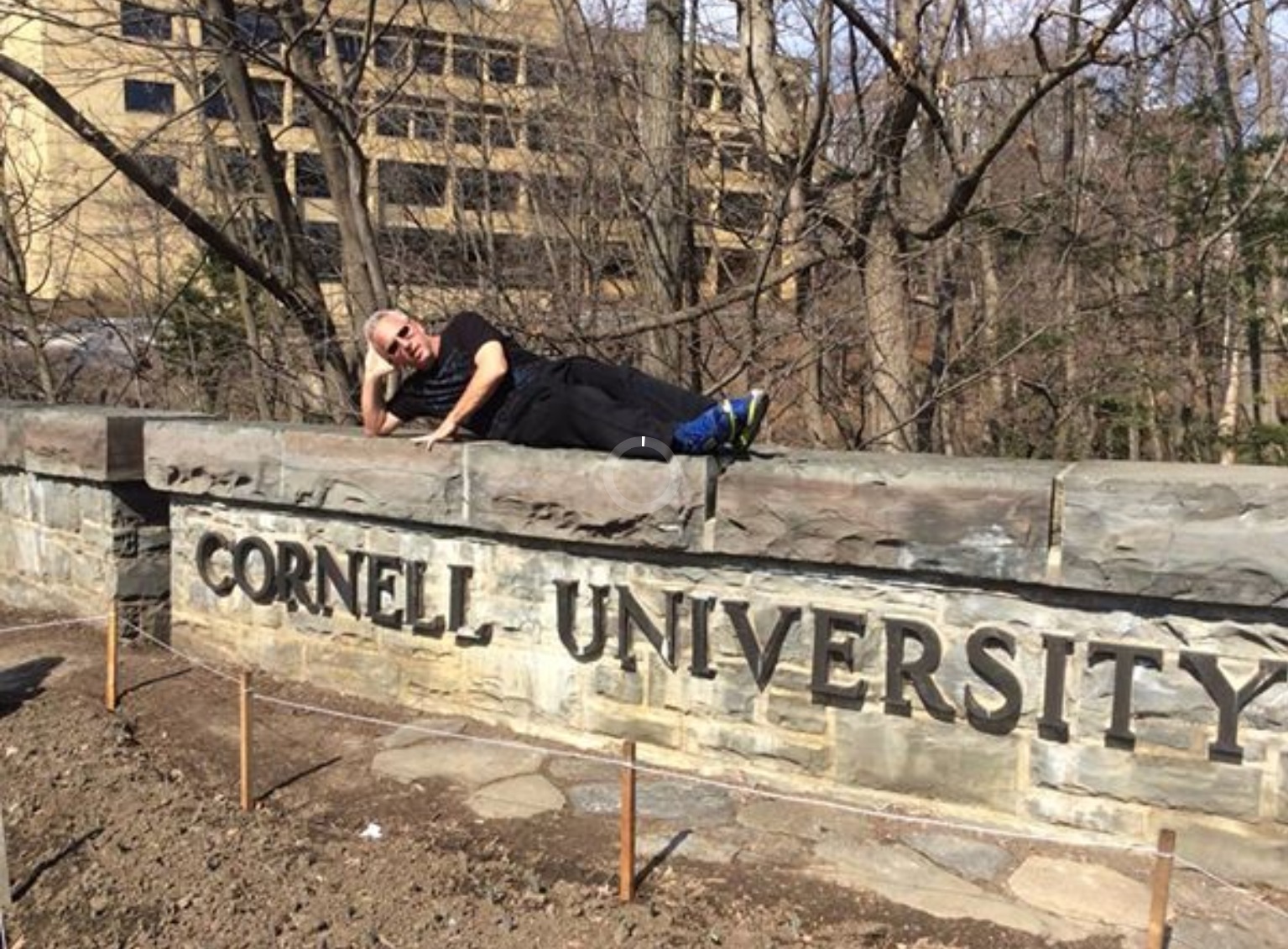 34
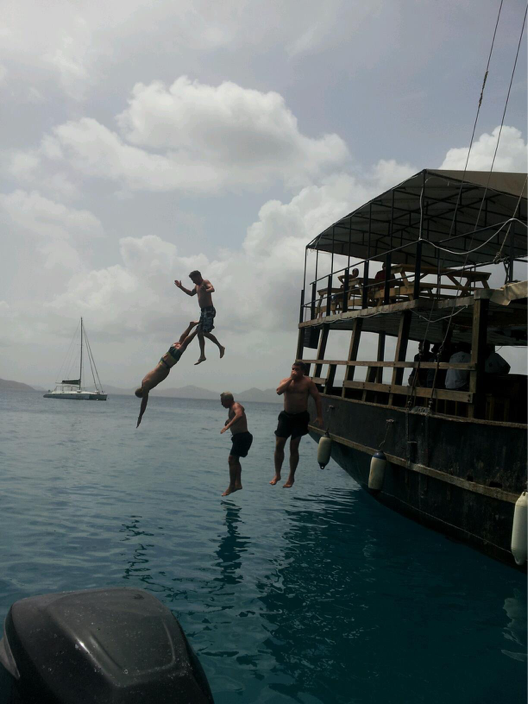 35
MAY HAVE TO RE-INVENT YOURSELF
36
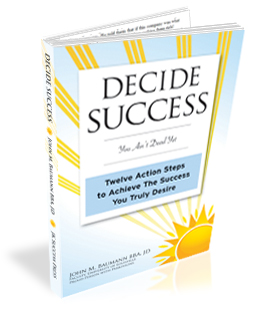 37
Success Principles
CONDUCT A NEW ASSESSMENT
CREATE YOUR NEW END-VISION
TAP INTO YOUR RESOURCES & CONTACTS
INCREASE YOUR INTENSITY & AWARENESS
HAVE FAITH
38
“I am the GREATEST, I said that even before I knew that I was.”
39
Too often we underestimate the power of a touch, a smile, a kind word, a listening ear, an honest compliment, or the smallest act of caring, all of which have the potential to turn a life around.
- Leo Buscaglia
40
TANGIBLE TAKEAWAYS
41
In SummaryJust keep moving forwardRegain your shoutTap into your inner strengthUncover your purposeDiscover your joyBelieve in yourself and teamLive in every moment
42
STAND UP NOW if you are going to put a PLAN together to Live an Amazing Life
43
JohnBaumann.com
44